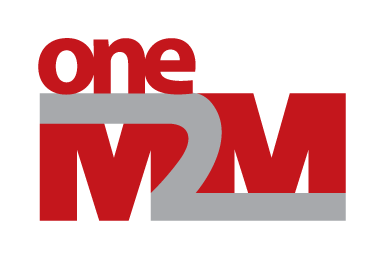 Introducing oneM2M industry day
Group Name: TP28 closing plenarySource: O. Elloumi, J. Blanz, R. Hechwartner
Meeting Date: 2017-03-31
2017-01
Motivation
Share experience about ongoing developments/deployments
Provided by oneM2M members who have hands on experience with development and deployments
Provide feedback to ongoing specification work

Think out of the box
Strategic thinking for future evolutions
Presentation about new market trends and related requirements

Market oneM2M to members and selected guests
Promotion is easier done through presentation, demonstrations and lessons learnt from ongoing projects

Make TP meeting more attractive to new comers
© 2017 oneM2M Partners
TP-2017-0062R01-Newbies_Session
2
Practical aspects
Industry day to take place on Wednesdays for a half or full day
Keep mid-week plenary (for issues that need processing during the week)
Test the proposal at the Shenzhen meeting
Assess based on the Shenzhen meeting outcomes and impact
Extend and improve objectives and format for upcoming meetings
Need to appoint a small program committee for each meeting (with presence from the local host and industry)
No additional funding is needed since this remains a oneM2M member event
© 2017 oneM2M Partners
TP-2017-0062R01-Newbies_Session
3